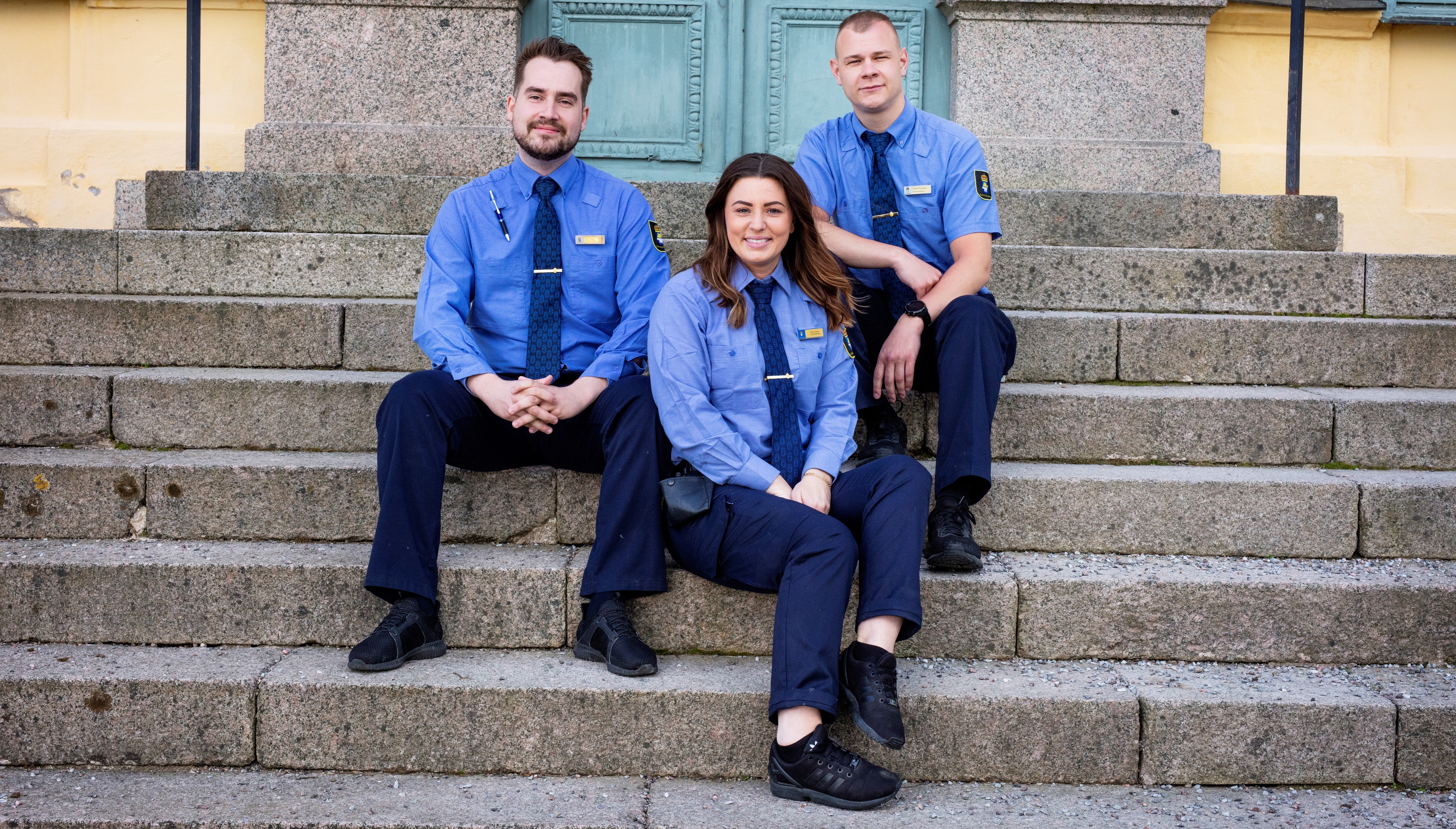 Utan Sekos medlemmar stannar Sverige
Seko är LOs femte största förbund och organiserar anställda  inom nio olika branscher
Civil | Energi | Försvar | Post | Sjöfolk | Tele | Trafik | Vård | Väg och ban
Civil
Energi
Försvar
Statliga myndigheter, t ex Polisen, Skatteverket, Försäkringskassan m fl
Högskolor, universitet, muséer
Lernia, Akademiska hus m fl
Värme- och elproduktion
Eldistribution
Tekniker, montörer
Vattenkraft, kärnkraft, Vattenfall,  E-On mfl
Administration
Förråd, kök
Verkstäder, soldater
Saab m fl
Post
Sjöfolk
Tele
Brevbäring
Terminal, logistik
Kundtjänst, försäljning
Postnord, Citymail
Matroser, motormän
Servitörer, ekonomibiträden
Kockar
Stena Line, Silja Line, Wallenius,  Scandlines mfl
Installation och service
IT
Callcenter, kundtjänst
Telia, Eltel, Tele2 m fl
Trafik
Vård
Väg och ban
Lokförare, tågvärdar
Underhållspersonal, lokalvård
Kundtjänst och service
SJ, Green Cargo, Arriva, MTR mf l
Häkten, anstalter, frivård
Rättspsyk, ungdomsvård
Transporttjänst
Kriminalvården, SiS
Väg- och järnvägar
Bygga, underhålla
Maskinförare
Skanska, Peab, Infranord,  NCC m fl
Sekos uppgifter
Sekos stadgar § 2
Tillvarata medlemmarnas fackliga intressen genom att träffa och upprätthålla kollektivavtal och andra överenskommelser
Verka för att anställda inom organisationsområdet blir medlemmar i förbundet
Gagna en samhällsutveckling med ökad jämlikhet på grundval av politisk, social, kulturell och ekonomisk demokrati
Lämna rättshjälp och ekonomisk ersättning vid arbetskonflikt
Tillhandahålla medlemmarna arbetslöshetsförsäkring genom arbetslöshetskassan
Sekos historia
1970	SF, Statsanställdas Förbund, bildas
Svenska Postförbundet, Svenska Järnvägsmannaförbundet, Svenska  Teleförbundet, Svenska Vårdpersonalförbundet, Svenska  Vägarbetareförbundet, Försvarsverkens civila personalförbund,  Civilförvaltningens personalförbund, Kraftverkens personalförbund och  delar av Elektrikerförbundet bildar tillsammans SF.

1995	SF byter namn till SEKO – Facket för Service och  Kommunikation, och omorganiseras
1996	Seko och Sjöfolksförbundet går ihop 
2009	Samverkansavtal med 6F – fackförbund i
samverkan
Sekos resa i korthet
Centrala branschavtal
Sekos olika avtal
Avtal som tecknas med motpart för branschen och reglerar bl a lägstanivå vad gäller löner och villkor för en hel bransch.
Exempel på arbetsgivarorganisationer och  centrala branschavtal:
Almega: Telekom, Spårtrafik, Kommunikation
Arbetsgivarverket: Statliga avtalet RALS
Energiföretagens Arbetsgivarförening: En ergiavtalet
Byggföretagen: Väg och ban-avtalet  
Sjöfartens Arbetsgivareförbund: Sjöavtalen
Hängavtal (centralt)
Direktavtal (centralt)
Direktavtal (centralt)
Sekos olika avtal
Avtal som tecknas med motpart för branschen och reglerar bl a lägstanivå vad gäller löner och villkor för en hel bransch.
Tecknas med företag som inte anslutit sig till någon arbetsgivarorganisation. Seko tecknar direktavtal med företagen.
Klubb eller sammanslutning i koncern-, företag- eller myndighets-organisation som skriver lokalt avtal med företaget, koncernen eller myndigheten.
Fem utmaningar
Leva upp till LOs långsiktiga mål, bland annat mer jämställda löner
Ta ut hela löneutrymmet
Klimatfrågan
Öka organisationsgraden
Kompetensbrist inom flera branscher
Sekos prioriterade mål
På varje kongress antas en verksamhetsplan för de kommande 4 åren. 
Utifrån denna beslutar förbundsstyrelsen inför varje år om prioriterade mål och områden.
Detta är de prioriterade målen för 2024:
1. Rekrytera fler medlemmar
Rekrytera fler medlemmar 2024 än föregående år
 Öka medlemstalet i den grupp som har otrygga anställningar och bland arbetstagare med utomnordisk bakgrund
 Öka branschbevakningen
 Genomför medlemsveckan – prioritera arbetsplatser med svag Seko-närvaro
1. Rekrytera fler medlemmar
Varje nyanställd inom Sekos organisationsområde ska få frågan om medlemskap
 Identifiera de branscher, arbetsplatser och företag där vi har störst potential att växa
 1 000 deltagare på Sekos introduktionsutbildning, samt att fler arbetsplats- och branschspecifika utbildningar ska genomföras
2. Behålla fler medlemmar
Minska antalet utträden under 2024 jämfört med 2023
 Varje medlem som ansöker om utträde utan att ha lämnat vårt organisationsområde ska få ett samtal om fördelarna med att stanna som medlem
 Fler klubbar ska genomföra introduktions- och medlemsutbildningar
2. Behålla fler medlemmar
Det ska finnas korrekta och uppdaterade uppgifter till alla förtroendevalda i medlemsregistret
 Vi ska säkerställa att vi har rätt uppgifter om våra medlemmar inrapporterade
 Hitta sätt att mäta organisationsgraden i förbundet
 Samla in exempel på fackliga framgångar och kommunicera dessa
3. Stärka de förtroendevalda och Seko som förbund
Öka antalet förtroendevalda i förbundet
 Fler förtroendevalda ska genomgå LO:s utbildningar
Alla förtroendevalda ska ha rätt utbildning för sitt uppdrag
Öka antalet handledare
3. Stärka de förtroendevalda och Seko som förbund
Generellt sett öka kunskapen i organisationen i syfte att stärka de delegationer som förhandlar inför kommande avtalsrörelse
Genomföra utbildningsinsatser för förtroendevalda som utses att ingå i en förhandlingsdelegation
Ala medlemmar ska få information om vikten av att rösta i EP-valet
Kongress/representantskap
Motioner
Förbundsstyrelse
VU
Region
Klubb
Bransch-organisation
Förhandlings-organisation
Kongress var 4:e år (200 ombud). Representantskapsmöte däremellan (50 ledamöter)
Så fattar vi beslut
Medlemmar kan lämna motioner till kongressen. Detta sker via klubb (eller som enskild motion).
15 ledamöter (1 gång/månad)
4 ledamöter (1 gång/vecka)
Styrelse och representantskap, väljer bl a ombud till kongressen.
Styrelse och representantskap, som bland annat väljer ombud till kongressen.
Styrelse och representantskap, som bland annat väljer ombud till kongressen.
Styrelse och medlemsmöte
Medlemsnära
Ryggraden i Seko är de mer än 5 000 förtroendevalda, fördelade på drygt 180 klubbar, som dagligen företräder Sekos medlemmar på arbetsplatserna
Seko ska vara ett medlemsnära fack med förtroendevalda på så många som möjligt av de arbetsplatser vi har medlemmar
Seko ska driva medlemmarnas frågor
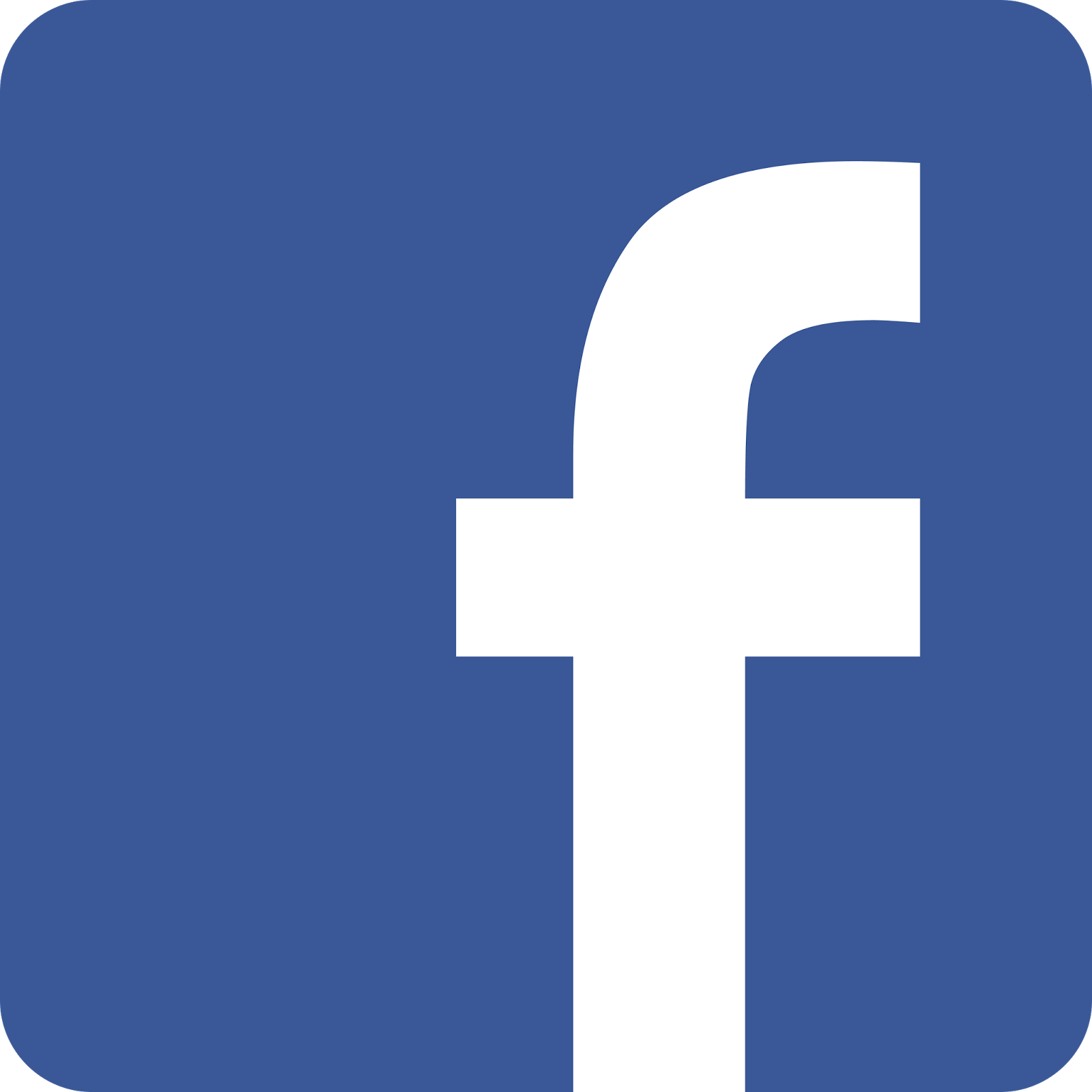 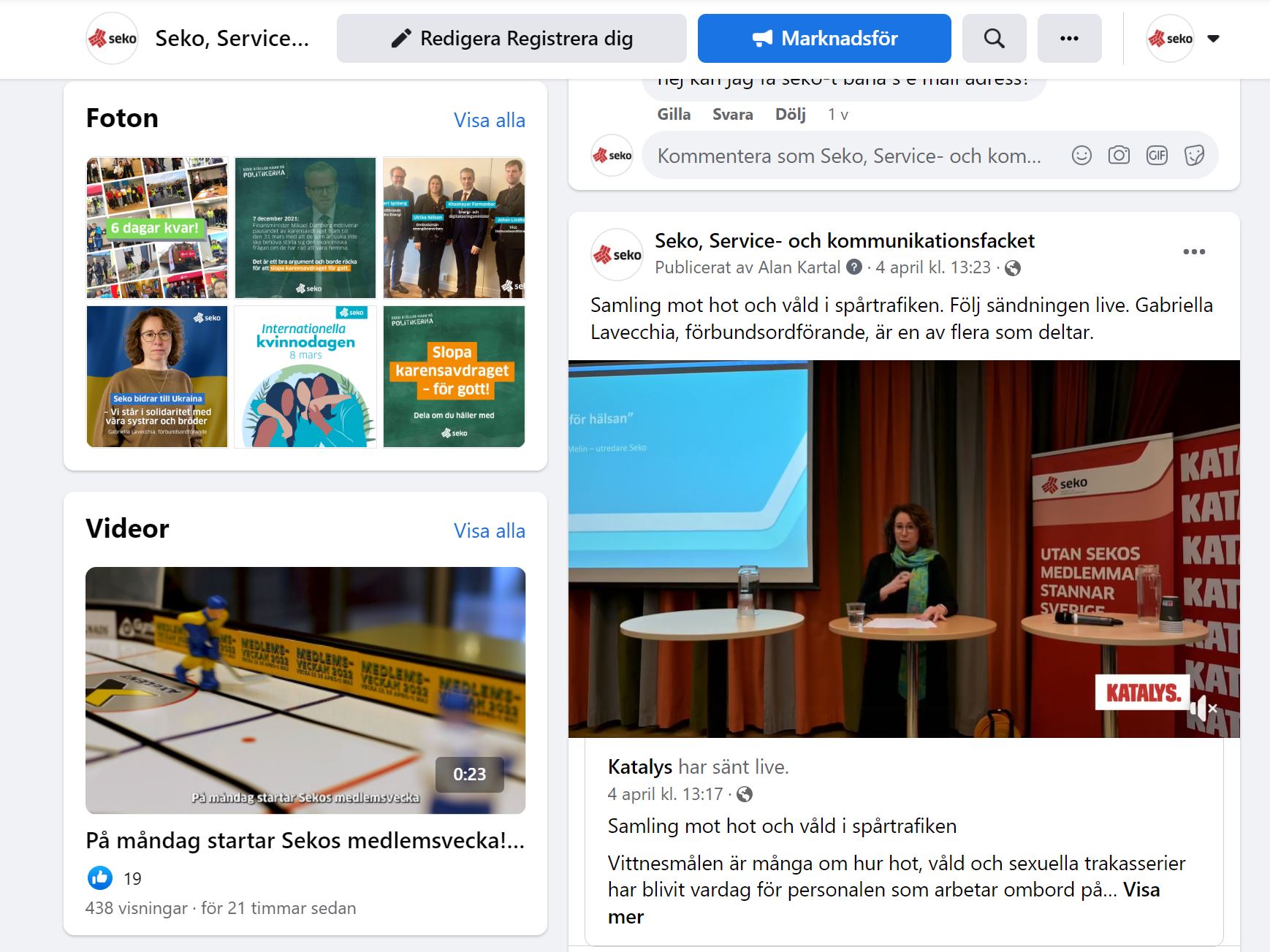 Följ Seko!
Hemsida:
Seko.se
Sociala medier:
facebook.com/sekofacket
instagram.com/sekofacket
Informationssida:
Starkpåjobbet.se
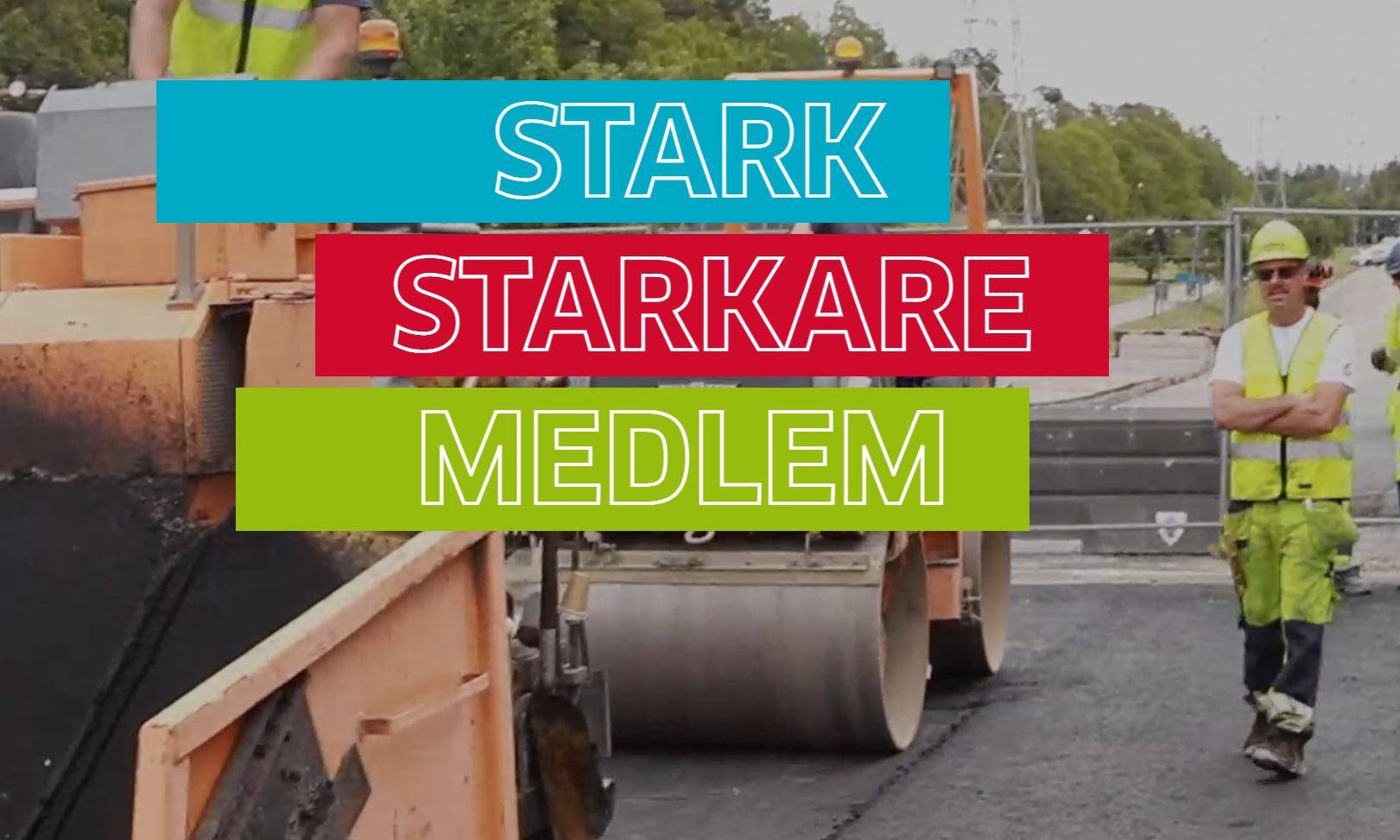 Engagemang
Information om bland annat utbildningar för förtroendevalda:
Seko.se/fortroendevalda
Utbildning för medlemmar:
Seko.se/intro
Beställ och sprid material:
Seko.se/trycksaker
Presentationsfilm
Klicka för presentationsfilm (4 min)
Kontakt Seko
Adress:
Seko, Service- och kommunikationsfacket, Box 1105, 111 81 Stockholm
Telefon, medlemsservice, Seko Direkt: 
0770-457 900
Mail, medlemsservice, Seko Direkt:
sekodirekt@seko.se